Cours 1: Calculabilité.
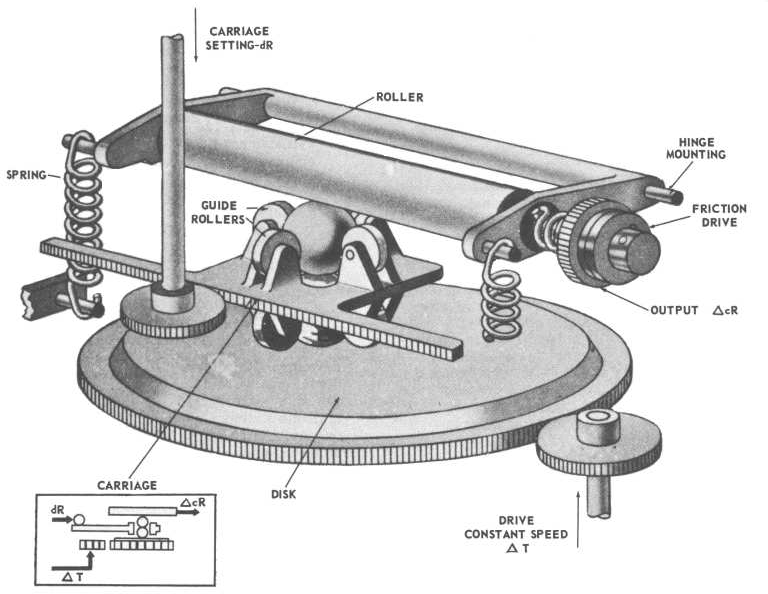 ‹#›
Au menu
Thèse de Church

Machines universelles
Langages et problèmes décidables  Indécidabilité

Autres problèmes indécidables
‹#›
Retour sur l’épisode précédent
Les modèles suivants se simulent deux à deux :
) les machines RAM.
) les machines de Turing.
Thèse de Church :
Calculable dans un sens intuitif  correspond à
calculable par machine de Turing
‹#›
Machines de Turing : calcul de fonctions
Fonctions sur les mots : f : Σ∗  → Σ∗.
)   Une machine de Turing calcule la fonction		f , si  pour tout mot w ∈ Σ∗	,
la machine s’arrête avec son ruban qui contient f (w )
(entouré de B).
q
6
Machines de Turing : calcul de fonctions
Fonctions sur les mots : f : Σ∗  → Σ∗.
)   Une machine de Turing calcule la fonction		f , si  pour tout mot w ∈ Σ∗	,
la machine s’arrête avec son ruban qui contient f (w )
(entouré de B).
qa
6
Machines de Turing : calcul de fonctions
Fonctions sur les mots : f : Σ∗  → Σ∗.
)   Une machine de Turing calcule la fonction partielle f , si  pour tout mot w ∈ Σ∗  dans le domaine de f ,
la machine s’arrête avec son ruban qui contient f (w )
(entouré de B).
qa
6
Machines de Turing : calcul de fonctions
Fonctions sur les mots : f : Σ∗  → Σ∗.
)   Une machine de Turing calcule la fonction partielle f , si  pour tout mot w ∈ Σ∗  dans le domaine de f ,
la machine s’arrête avec son ruban qui contient f (w )
(entouré de B).
qa
Fonctions f : E → F :
) on fixe un codage des éléments de E et de F , et on exige
que la fonction qui passe du codage de e ∈ E au codage
de f (e) ∈ F soit calculable.
) Exemple :
On peut coder →n = (n1, . . . , nk ) ∈ Nk  par
⟨→n⟩ = an1 +1ban2 +1b · · · ank +1.
Une fonction f : Nk → N est calculable si elle est calculable  sur ce codage.
6
Plus précisément
Thèse de Church  Modèles haut niveau  Modèles algébriques  Thèse de Church
7
Fonctions récursives
Une fonction	f : Nn  → N est récursive primitive si  elle est soit la constante 0, soit l’une des fonctions :
)   Zero : x ›→ 0 la fonction 0 ;
) Succ : x ›→ x + 1 la fonction successeur ;
i
Proj : (x , . . . , x ) ›→ x les fonctions de projection, pour
)
1	n	i
n
1 ≤ i ≤ n ;
)   Compm (g, h1, . . . , hm ) : (x1, . . . , xn ) ›→
g(h1(x1, . . . , xn ), . . . , hm (x1, . . . , xn )) la composition des  fonctions récursives primitives g, h1, . . . , hm ;
) Rec(g, h) la fonction définie par récurrence comme
(
f (0, x2, . . . , xn ) = g(x2, . . . , xn ),
f (x1 + 1, x2, . . . , xn ) = h(f (x1, . . . , xn ), x1, . . . , xn ),
où g et h sont récursives primitives.
8
Fonctions récursives
Une fonction partielle  f : Nn  → N est récursive
si
elle est soit la constante 0, soit l’une des fonctions :
)   Zero : x ›→ 0 la fonction 0 ;
) Succ : x ›→ x + 1 la fonction successeur ;
i
Proj : (x , . . . , x ) ›→ x les fonctions de projection, pour
)
1	n	i
n
1 ≤ i ≤ n ;
)   Compm (g, h1, . . . , hm ) : (x1, . . . , xn ) ›→
g(h1(x1, . . . , xn ), . . . , hm (x1, . . . , xn )) la composition des  fonctions récursives	g, h1, . . . , hm ;
) Rec(g, h) la fonction définie par récurrence comme
(
f (0, x2, . . . , xn ) = g(x2, . . . , xn ),
f (x1 + 1, x2, . . . , xn ) = h(f (x1, . . . , xn ), x1, . . . , xn ),
où g et h sont récursives	.
) Min(g) la fonction qui à (x2, . . . , xn ) associe le plus petit
y ∈ N tel que g(y, x2, . . . , xn ) = 1 s’il en existe (et qui n’est  pas définie sinon).
8
Théorème. Une fonction f : Nn  → N est récursive si et  seulement si elle est calculable par une machine de Turing.
9
Théorème. Une fonction f : Nn  → N est récursive si et  seulement si elle est calculable par une machine de Turing.
Thèse de Church :
Calculable dans un sens intuitif  correspond à
calculable par machine de Turing
9
Plus précisément
Thèse de Church  Modèles haut niveau  Modèles algébriques  Thèse de Church
10
Résultats obtenus
Résumé :

) Les modèles suivants se simulent deux à deux :

Les machines de Turing
Les machines à k ≥ 2 piles
Les machines RAM
Les machines à k ≥ 2 compteurs
11
Thèse de Church
Thèse de Church :
Calculable dans un sens intuitif  correspond à
calculable par machine de Turing
12
Thèse de Church
Thèse de Church :
Calculable dans un sens intuitif  correspond à
calculable par machine de Turing
Conséquence :

) on va décrire des algorithmes “haut niveau” dans la suite  (en français, JAVA, etc) ;

) en utilisant implicitement à chaque fois le fait qu’ils peuvent  s’écrire comme des programmes de machines de Turing.
12
Au menu
Thèse de Church

Machines universelles
Langages et problèmes décidables  Indécidabilité

Autres problèmes indécidables
13
Plus précisément
Machines universelles  Interprètes
14
Interprètes
Un langage comme JAVA est interprété :

) un programme JAVA est compilé en un codage que l’on  appelle bytecode.
) Lorsqu’on cherche à lancer ce programme, l’interprète  JAVA simule ce bytecode.

Ce principe d’interprétation permet la portabilité :

) seul l’interprète dépend de la machine sur laquelle on  exécute le programme.
15
Avec des machines de Turing, on peut aussi programmer  des interprètes,
) c’est-à-dire des programmes qui prennent en entrée la  description d’un autre programme et qui simulent  l’exécution de ce programme.
16
Avec des machines de Turing, on peut aussi programmer  des interprètes,
) c’est-à-dire des programmes qui prennent en entrée la  description d’un autre programme et qui simulent  l’exécution de ce programme.

Pour le voir,

) Il nous faut fixer une représentation des programmes des  machines de Turing.
16
Codage d’une machine de Turing
Soit M = (Q, Σ, Γ, B, δ, q0, qa, qr ) : une machine de Turing  sur l’alphabet Σ = {0, 1} :
) On peut considérer que Q = {q1, q2, · · · , qz }, avec la  convention que q1 = q0, q2 = qa, q3 = qr , et que
Γ = {X1, X2, · · · , Xs }, avec la convention que Xs est le  symbole B, et que X1 est le symbole 0 de Σ, et que X2 est  le symbole 1 de Σ.
)   Pour m ∈ {←, |, →}, on définit ⟨m⟩ par ⟨←⟩ = 1, ⟨→⟩ = 2,
⟨|⟩ = 3.
) Supposons que l’une des règles de transition du  programme δ soit δ(qi , Xj ) = (qk , Xl , m) : le codage de cette  règle est le mot 0i 10j 10k 10l 1(m⟩ sur l’alphabet {0, 1}.
Un codage, noté ⟨M⟩, de la machine de Turing M est un  mot de la forme
C111C211C3 · · · Cn−111Cn,
où chaque Ci est le codage d’une des règles de transition  de δ.
17
Existence d’une machine de Turing universelle
On peut construire un interprèteur, c’est-à-dire une
machine de Turing universelle :

Théorème : Il existe une machine de Turing Muniv telle, que  sur l’entrée (⟨A⟩, w ) où :
1. ⟨A⟩ est le codage d’une machine de Turing A ;  2.  w ∈ {0, 1}∗,
la machine Muniv simule la machine de Turing A sur  l’entrée w .
18
Principe : en autorisant 3 rubans
ruban 1
. . .
B
B
⟨A⟩ = C111C211C3 · · · Cn−111Cn
B
B
ruban 2
. . .
B
B
w = w1w2 · · · wn
B
B
. . .
ruban 3
. . .
B
B
ruban de travail
B
B
. . .
q
19
Au menu
Thèse de Church

Machines universelles
Langages et problèmes décidables  Indécidabilité

Autres problèmes indécidables
20
Plus précisément
Langages et problèmes décidables  Problèmes de décision  Problèmes décidables
21
Problèmes de décision
On va s’intéresser dorénavant presqu’uniquement aux  problèmes dont la réponse est soit vrai soit faux.

VRAI
FAUX
Un problème de décision P est la donnée
) d’un ensemble E , que l’on appelle l’ensemble des  instances,
)   et d’un sous-ensemble E + de E , que l’on appelle
l’ensemble des instances positives.
La question à laquelle on s’intéresse est de construire (si  cela est possible) un algorithme qui décide si une instance  donnée est positive ou non :
22
Problèmes de décision
On va s’intéresser dorénavant presqu’uniquement aux  problèmes dont la réponse est soit vrai soit faux.

VRAI
FAUX
Un problème de décision P est la donnée
) d’un ensemble E , que l’on appelle l’ensemble des  instances,
)   et d’un sous-ensemble E + de E , que l’on appelle
l’ensemble des instances positives.
La question à laquelle on s’intéresse est de construire (si  cela est possible) un algorithme qui décide si une instance  donnée est positive ou non :
) c’est-à-dire, qui prend en entrée le codage d’un élément
e ∈ E , et qui accepte si e ∈ E +, et qui refuse si e /∈ E +.
22
Problèmes de décision
On va s’intéresser dorénavant presqu’uniquement aux  problèmes dont la réponse est soit vrai soit faux.

VRAI
FAUX
Un problème de décision P est la donnée
) d’un ensemble E , que l’on appelle l’ensemble des  instances,
)   et d’un sous-ensemble E + de E , que l’on appelle
l’ensemble des instances positives.
La question à laquelle on s’intéresse est de construire (si  cela est possible) un algorithme qui décide si une instance  donnée est positive ou non :
) c’est-à-dire, qui prend en entrée le codage d’un élément
e ∈ E , et qui accepte si e ∈ E +, et qui refuse si e /∈ E +.
)   notation : on écrira e ∈ P  pour dire que e ∈ E +.
22
Exemples
Problème NOMBRE PREMIER:
Donnée: Un entier naturel n.
Réponse: Décider si n est premier.

Problème CODAGE:
Donnée:  Un mot w .
Réponse: Décider si w correspond au codage ⟨M⟩ d’une certaine  machine de Turing M.

Problème REACH:
Donnée: Un triplet constitué d’un graphe G, d’un sommet u et d’un  sommet v du graphe.
Réponse: Décider s’il existe un chemin entre u et v dans le graphe G.
23
Remarque : problèmes vs langages
On utilise indifféremment la terminologie problème ou  langage,
) car les deux concepts sont essentiellement les mêmes ;
) formellement, à un langage correspond un problème (de  décision) et réciproquement.

Problèmes vers langages :
) en effet, à un problème est associé généralement  implicitement un codage : e est représenté par un mot ⟨e⟩  sur un alphabet Σ.
)   On peut donc voir E comme {w |w = ⟨e⟩, e ∈ E }.
) Au problème de décision P, correspond le langage
L(P) = {w |w = ⟨e⟩, e ∈ E +}.
Langages vers problèmes :
) Réciproquement, on peut voir tout langage L comme le  problème de décision :
Donnée:  Un mot w .
Réponse: Décider si w ∈ L.
24
Plus précisément
Langages et problèmes décidables  Problèmes de décision  Problèmes décidables
25
Problèmes décidables
Définitions :
) Rappel : Un langage L ⊂ M∗ est dit décidable s’il est
décidé par une certaine machine de Turing.
) Un langage ou un problème décidable est aussi dit
récursif.
) Un langage qui n’est pas décidable est dit indécidable.

On note R pour la classe des langages et des problèmes
décidables.

Par exemple :

) Proposition. Les problèmes de décision NOMBRE  PREMIER, CODAGE et REACH sont décidables.
26
Au menu
Thèse de Church

Machines universelles
Langages et problèmes décidables  Indécidabilité

Autres problèmes indécidables
27
Plus précisément
Indécidabilité  Digression
Problèmes indécidables  Problèmes semi-décidables
Un problème qui n’est pas semi-décidable  Sur la terminologie utilisée
28
Ensembles dénombrables
N2 est dénombrable :
(0, 5). . .

(0, 4) (1, 4). . .

(0, 3) (1, 3) (2, 3) (3, 3). . .

(0, 2) (1, 2) (2, 2) (3, 2). . .

(0, 1) (1, 1) (2, 1) (3, 1) (4, 1). . .
. . .
(0, 0) (1, 0) (2, 0) (3, 0) (4, 0) (5, 0)
29
Ensembles dénombrables
N2 est dénombrable :
(0, 5). . .

(0, 4) (1, 4). . .

(0, 3) (1, 3) (2, 3) (3, 3). . .

(0, 2) (1, 2) (2, 2) (3, 2). . .

(0, 1) (1, 1) (2, 1) (3, 1) (4, 1). . .
. . .
(0, 0) (1, 0) (2, 0) (3, 0) (4, 0) (5, 0)
Σ∗ (les mots finis sur l’alphabet Σ) est dénombrable,  lorsque Σ est dénombrable :
29
Ensembles dénombrables
N2 est dénombrable :
(0, 5). . .

(0, 4) (1, 4). . .

(0, 3) (1, 3) (2, 3) (3, 3). . .

(0, 2) (1, 2) (2, 2) (3, 2). . .

(0, 1) (1, 1) (2, 1) (3, 1) (4, 1). . .
. . .
(0, 0) (1, 0) (2, 0) (3, 0) (4, 0) (5, 0)
Σ∗ (les mots finis sur l’alphabet Σ) est dénombrable,  lorsque Σ est dénombrable :
) par exemple, on peut coder une suite finie u0u1u2 . . . par
2u0 3u1 5u2  . . . .
29
Ensembles dénombrables
N2 est dénombrable :
(0, 5). . .

(0, 4) (1, 4). . .

(0, 3) (1, 3) (2, 3) (3, 3). . .

(0, 2) (1, 2) (2, 2) (3, 2). . .

(0, 1) (1, 1) (2, 1) (3, 1) (4, 1). . .
. . .
(0, 0) (1, 0) (2, 0) (3, 0) (4, 0) (5, 0)
Σ∗ (les mots finis sur l’alphabet Σ) est dénombrable,  lorsque Σ est dénombrable :
) par exemple, on peut coder une suite finie u0u1u2 . . . par
2u0 3u1 5u2  . . . .
N × Σ∗ est dénombrable.
29
Ensembles non-dénombrable : argument de Cantor
P(N) n’est pas dénombrable.
) Par l’absurde, si
P(N) = {T1, T2, · · ·  , }, on pourrait
considérer T ∗  = {j|Mj,j  = 0}.
) Cette partie de N n’est pas dans  l’énumération, car sinon elle devrait  avoir un numéro j0 :
.
.
Ti
M
i,j
.
.
T1
T
si j0  ∈ T ∗, alors on devrait avoir
Mj0 ,j0   = 1 par définition de M, et
Mj0 ,j0   = 0 par définition de T ∗  :  impossible.
0
Si j0  /∈ T ∗, alors on devrait avoir
1  . . . . . .	. . .
j
0
Mj0 ,j0   = 0 par définition de M, et
Mj0 ,j0   = 1 par définition de T ∗  :
Mi,j  = 1 si i ∈ Tj , 0 sinon.
impossible.
L’ensemble des langages sur un alphabet Σ∗ n’est pas  dénombrable, même si Σ est fini.
30
Conséquence
Corollaire. Il existe des problèmes de décision qui ne sont  pas décidables.
31
Conséquence
Corollaire. Il existe des problèmes de décision qui ne sont  pas décidables.

) Preuve : Il y a un nombre non dénombrable de problèmes  de décisions, et un nombre dénombrable de machines de  Turing.
31
Conséquence
Corollaire. Il existe des problèmes de décision qui ne sont  pas décidables.
C’est grave ?
31
Plus précisément
Indécidabilité  Digression
Problèmes indécidables  Problèmes semi-décidables
Un problème qui n’est pas semi-décidable  Sur la terminologie utilisée
32
Le problème de l’arrêt
On appelle langage universel, appelé encore problème  de l’arrêt des machines de Turing, le problème de  décision suivant :

) Problème HALTING-PROBLEM:
Donnée: • Le codage ⟨M⟩ d’une machine de Turing M
et un mot w .
Décider si la machine M accepte le mot w .
Réponse:

Théorème. Le problème HALTING − PROBLEM n’est pas  décidable.
33
Démonstration :
) Par l’absurde : si HALTING − PROBLEM est décidé par  une machine de Turing A, on peut alors construire une  machine de Turing B qui fonctionne de la façon suivante :
B prend en entrée un mot ⟨C⟩ codant une machine de Turing
C ;
B appelle la machine de Turing A sur la paire (⟨C⟩, ⟨C⟩)  (c’est-à-dire sur l’entrée constituée du codage de la machine  de Turing C, et du mot w correspondant aussi à ce même  codage) ;
Si la machine de Turing A accepte ce mot, B refuse.
Si la machine de Turing A refuse ce mot, B accepte.
) Appliquons la machine de Turing B sur le mot ⟨B⟩,  c’est-à-dire sur le mot codant la machine de Turing B :
Si B accepte ⟨B⟩, cela signifie, par définition de
HALTING − PROBLEM et de A, que A accepte (⟨B⟩, ⟨B⟩).  Mais si A accepte ce mot, B est construit pour refuser son  entrée ⟨B⟩. Contradiction.
Si B refuse ⟨B⟩, cela signifie, par définition de
HALTING − PROBLEM et de A, que A refuse (⟨B⟩, ⟨B⟩).  Mais si A refuse ce mot, B est construit pour accepter son  entrée ⟨B⟩. Contradiction.
34
Plus précisément
Indécidabilité  Digression
Problèmes indécidables  Problèmes semi-décidables
Un problème qui n’est pas semi-décidable  Sur la terminologie utilisée
35
Problèmes semi-décidables
Le problème HALTING − PROBLEM est toutefois  semi-décidable :

) Un langage L ⊂ Σ∗ est dit semi-décidable (ou encore  récursivement énumérable) s’il correspond à l’ensemble  des mots acceptés par une machine de Turing A.
) On note RE la classe des langages et des problèmes  semi-décidables.

Preuve :
)   Sur l’entrée (⟨M⟩, w ), il suffit de simuler la machine de  Turing M sur l’entrée w .
On arrête la simulation et on accepte si l’on détecte dans  cette simulation que la machine de Turing M atteint un état  accepteur.
Sinon, on simule M pour toujours.
36
Le paysage de la calculabilité
P(Σ∗) : langages quelconques

RE : langages semi-décidables

R : langages décidables
R Ç RE Ç P(Σ∗).
HALTING − PROBLEM ∈ RE\R.
37
Plus précisément
Indécidabilité  Digression
Problèmes indécidables  Problèmes semi-décidables
Un problème qui n’est pas semi-décidable  Sur la terminologie utilisée
38
Décidable = semi-décidable + co-semi-décidable
Théorème. Un langage est décidable si et seulement s’il  est semi-décidable et son complémentaire aussi.
39
Décidable = semi-décidable + co-semi-décidable
Théorème. Un langage est décidable si et seulement s’il  est semi-décidable et son complémentaire aussi.

) Ce résultat justifie la terminologie de semi-décidable.
39
Démonstration : sens ⇐.
Accepte
Accepte
M1
w
Accepte
Refuse
M2
) Supposons que L soit semi-décidable et son  complémentaire aussi.
Il existe une machine de Turing M1 qui termine en acceptant  sur L,
et une machine de Turing M2 qui termine en acceptant sur
son complémentaire.
) On construit une machine de Turing M qui, sur une entrée
w , simule t étapes de M1 et t étapes M2 sur w , pour
t = 1, 2, . . .  jusqu’à ce que l’une des deux termine :
si M1  termine, la machine de Turing M accepte ;
si c’est M2, la machine M refuse.
40
Démonstration : sens ⇒.
) Par définition, un langage décidable est semi-décidable.

) En inversant dans la machine de Turing l’état d’acceptation  et de refus, son complémentaire est aussi décidable, et  donc aussi semi-décidable.
41
Un problème non récursivement énumérable
On considère alors le complémentaire du problème  HALTING − PROBLEM, que l’on va noter  HALTING − PROBLEM :
Problème HALTING − PROBLEM:
Donnée: Le codage ⟨M⟩ d’une machine de Turing M et un mot w .
Réponse: Décider si la machine M n’accepte pas le mot w .

Corollaire. Le problème HALTING − PROBLEM n’est pas  semi-décidable.

Preuve :

) Sinon, par le théorème précédent, le problème de décision
HALTING − PROBLEM serait décidable.
42
Plus précisément
Indécidabilité  Digression
Problèmes indécidables  Problèmes semi-décidables
Un problème qui n’est pas semi-décidable  Sur la terminologie utilisée
43
Enumération d’un langage RE
Théorème. Un langage L ⊂ M∗ est récursivement  énumérable (= semi-décidable) si et seulement si l’on peut  produire une machine de Turing qui affiche un à un  (énumère) tous les mots du langage L.
M
44
Enumération d’un langage RE
Théorème. Un langage L ⊂ M∗ est récursivement  énumérable (= semi-décidable) si et seulement si l’on peut  produire une machine de Turing qui affiche un à un  (énumère) tous les mots du langage L.
3
M
44
Enumération d’un langage RE
Théorème. Un langage L ⊂ M∗ est récursivement  énumérable (= semi-décidable) si et seulement si l’on peut  produire une machine de Turing qui affiche un à un  (énumère) tous les mots du langage L.
3, 7
M
44
Enumération d’un langage RE
Théorème. Un langage L ⊂ M∗ est récursivement  énumérable (= semi-décidable) si et seulement si l’on peut  produire une machine de Turing qui affiche un à un  (énumère) tous les mots du langage L.
3, 7, 11
M
44
Enumération d’un langage RE
Théorème. Un langage L ⊂ M∗ est récursivement  énumérable (= semi-décidable) si et seulement si l’on peut  produire une machine de Turing qui affiche un à un  (énumère) tous les mots du langage L.
3, 7, 11, 5
M
44
Enumération d’un langage RE
Théorème. Un langage L ⊂ M∗ est récursivement  énumérable (= semi-décidable) si et seulement si l’on peut  produire une machine de Turing qui affiche un à un  (énumère) tous les mots du langage L.
3, 7, 11, 5, 13
M
44
Enumération d’un langage RE
Théorème. Un langage L ⊂ M∗ est récursivement  énumérable (= semi-décidable) si et seulement si l’on peut  produire une machine de Turing qui affiche un à un  (énumère) tous les mots du langage L.
3, 7, 11, 5, 13, 37
M
44
Enumération d’un langage RE
Théorème. Un langage L ⊂ M∗ est récursivement  énumérable (= semi-décidable) si et seulement si l’on peut  produire une machine de Turing qui affiche un à un  (énumère) tous les mots du langage L.
3, 7, 11, 5, 13, 37, 41 . . .
M
) Ce résultat justifie la terminologie de récursivement  énumérable comme synonyme de semi-décidable.
44
Démonstration : sens ⇒.
wi1 , wi2 , . . .
(t1, w1), (t2, w2), . . .
MA
Me
) Supposons L récursivement énumérable : soit A la machine  qui termine sur les mots de L.

) N × Σ∗ est effectivement dénombrable : on peut construire  une machine de Turing Me qui produit le codage (t, w ) de  tous les couples (t, w ) où t est un entier, w est un mot.

) Considérons une machine de Turing qui en plus, pour  chaque couple produit (t, w ), simule t étapes de la machine
A. Si la machine A termine et accepte en exactement t  étapes, la machine affiche alors le mot w . Sinon elle  n’affiche rien pour ce couple.
45
Démonstration : sens ⇐.
w
Accepte
=?
wi1 , wi2 , . . .
B
) si l’on a une machine de Turing B qui énumère tous les  mots du langage L, alors on peut construire une machine  de Turing qui étant donné un mot w , simule B, et à chaque  fois que B produit un mot compare ce mot au mot w .

S’ils sont égaux, alors la machine s’arrête et accepte.
Sinon, la machine continue à jamais.
46
Au menu
Thèse de Church

Machines universelles
Langages et problèmes décidables  Indécidabilité

Autres problèmes indécidables
47
Plus précisément
Autres problèmes indécidables  Réductions
Quelques autres problèmes indécidables  Théorème de Rice
Le drame de la vérification  D’autres problèmes indécidables
48
Nous connaissons deux langages indécidables,
) HALTING − PROBLEM et son complémentaire.
Notre but est maintenant d’en obtenir d’autres, et de savoir  comparer les problèmes.

Nous introduisons pour cela la notion de réduction.
49
La notion de réduction
Soient A et B deux problèmes d’alphabets respectifs MA et
MB . Une réduction de A vers B est une fonction
f : MA∗  → MB∗  calculable telle que
w ∈ A ssi f (w ) ∈ B.
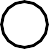 VRAI
VRAI
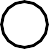 FAUX
Problème A
FAUX
Problème B
On note A ≤m B lorsque A se réduit à B.
50
La notion de réduction
Soient A et B deux problèmes d’alphabets respectifs MA et
MB . Une réduction de A vers B est une fonction
f : MA∗  → MB∗  calculable telle que
w ∈ A ssi f (w ) ∈ B.
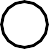 VRAI
VRAI
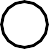 FAUX
Problème A
FAUX
Problème B
On note A ≤m B lorsque A se réduit à B.
) intuitivement : A ≤m B signifie que A est plus facile que B.
50
Principales propriétés
≤m est un préordre (= est reflexive, transitive) :
L ≤m  L ;
L1 ≤m L2, L2 ≤m L3 impliquent L1 ≤m L3.
Theorème. Si A ≤m B, et si B est décidable alors A est  décidable
Theorème. Si A ≤m B, et si A est indécidable, alors B est
indécidable.
51
Principales propriétés
≤m est un préordre (= est reflexive, transitive) :
L ≤m  L ;
L1 ≤m L2, L2 ≤m L3 impliquent L1 ≤m L3.
) intuitivement : un problème est aussi facile (et difficile) que  lui-même, et la relation “être plus facile que” est transitive.

Theorème. Si A ≤m B, et si B est décidable alors A est  décidable
Theorème. Si A ≤m B, et si A est indécidable, alors B est
indécidable.
51
Principales propriétés
≤m est un préordre (= est reflexive, transitive) :
L ≤m  L ;
L1 ≤m L2, L2 ≤m L3 impliquent L1 ≤m L3.
) intuitivement : un problème est aussi facile (et difficile) que  lui-même, et la relation “être plus facile que” est transitive.

Theorème. Si A ≤m B, et si B est décidable alors A est  décidable

) intuitivement : si un problème est plus facile qu’un problème  décidable, alors il est décidable.
Theorème. Si A ≤m B, et si A est indécidable, alors B est
indécidable.
51
Principales propriétés
≤m est un préordre (= est reflexive, transitive) :
L ≤m  L ;
L1 ≤m L2, L2 ≤m L3 impliquent L1 ≤m L3.
) intuitivement : un problème est aussi facile (et difficile) que  lui-même, et la relation “être plus facile que” est transitive.

Theorème. Si A ≤m B, et si B est décidable alors A est  décidable

) intuitivement : si un problème est plus facile qu’un problème  décidable, alors il est décidable.

Theorème. Si A ≤m B, et si A est indécidable, alors B est  indécidable.

) intuitivement : si un problème est plus difficile qu’un  problème indécidable, alors il est indécidable.
51
Preuve du premier théorème :
) Considérer la fonction identité pour f pour le premier point.  Pour le second point, supposons L1 ≤m L2 via la réduction  f , et L2  ≤m  L3  via la réduction g. On a x ∈ L1  ssi
g(f (x )) ∈ L2. La composée de deux fonctions calculables
est calculable.
Preuve du second théorème :
) A est décidé par la machine de Turing qui, sur une entrée
w , calcule f (w ), puis simule la machine de Turing qui
décide B sur l’entrée f (w ). Puisqu’on a w ∈ A si et  seulement si f (w ) ∈ B, la machine de Turing est correcte.
Instance du  problème B
Instance du  problème A
Algorithme
oui
f
non
Le troisième théorème est la contraposée du second.
52
Plus précisément
Autres problèmes indécidables  Réductions
Quelques autres problèmes indécidables  Théorème de Rice
Le drame de la vérification  D’autres problèmes indécidables
53
Cette idée permet d’obtenir immédiatement la preuve de  l’indécidabilité de plein d’autres problèmes.
Stratégie :

) pour prouver que B est indécidable, on prouve que A ≤m B
pour un certain problème A déjà connu comme indécidable.
54
Exemple 1
Il n’est pas possible de déterminer algorithmiquement si une  machine de Turing accepte au moins une entrée :

Problème L∅:
Donnée: Le codage ⟨M⟩ d’une machine de Turing M.
Réponse: Décider si L(M) /= ∅.
Proposition
Le problème L∅ est indécidable.
55
Démonstration
Accepte
Accepte
u
w
A
On construit une réductAiown de HALTING − PROBLEM vers  L∅ : pour toute paire (⟨A⟩, w ), on considère la machine de  Turing Aw définie de la manière suivante :
)   Aw  prend en entrée un mot u ;
) Aw simule A sur w ;
)   Si A accepte w , alors Aw  accepte.
La fonction f qui à (⟨A⟩, w ) associe ⟨Aw ⟩ est bien  calculable.
De plus on a (⟨A⟩, w ) ∈ HALTING − PROBLEM si et  seulement si L(Aw ) /= ∅, c’est-à-dire ⟨Aw ⟩ ∈ L∅  :
56
Démonstration
Accepte
Accepte
u
w
A
On construit une réductAiown de HALTING − PROBLEM vers  L∅ : pour toute paire (⟨A⟩, w ), on considère la machine de  Turing Aw définie de la manière suivante :
)   Aw  prend en entrée un mot u ;
) Aw simule A sur w ;
)   Si A accepte w , alors Aw  accepte.
La fonction f qui à (⟨A⟩, w ) associe ⟨Aw ⟩ est bien  calculable.
De plus on a (⟨A⟩, w ) ∈ HALTING − PROBLEM si et  seulement si L(Aw ) /= ∅, c’est-à-dire ⟨Aw ⟩ ∈ L∅  :
) en effet, Aw accepte soit tous les mots (et donc le langage  correspondant n’est pas vide) si A accepte w , soit  n’accepte aucun mot (et donc le langage correspondant est  vide) sinon.
56
Exercice
Problème Problème L/=:
Donnée: Le codage ⟨A⟩ d’une machine de Turing A et le codage ⟨A′⟩
d’une machine de Turing A′.
Réponse: Déterminer si L(A) /= L(A′).
Proposition
Le problème Problème L/= est indécidable.
57
Démonstration : L∅ ≤ L/=
On construit une réduction de L∅ vers L/=.
) On considère une machine de Turing fixe B qui accepte le  langage vide :
prendre par exemple une machine de Turing B qui rentre  immédiatement dans une boucle sans fin.

) La fonction f qui à ⟨A⟩ associe la paire (A, B) est bien  calculable.

) De plus on a ⟨A⟩ ∈ L∅ si et seulement si L(A) /= ∅ si et  seulement si (A, B) ∈ L/=.
58
Plus précisément
Autres problèmes indécidables  Réductions
Quelques autres problèmes indécidables  Théorème de Rice
Le drame de la vérification  D’autres problèmes indécidables
59
Beaucoup d’exemples (dont l’exemple 1) peuvent être vus  comme les conséquences d’un résultat très général
60
Théorème de Rice
Théorème de Rice :

) Soit une propriété P des langages semi-décidables
61
Théorème de Rice
Théorème de Rice :

) Soit une propriété P des langages semi-décidables
) non triviale,
61
Théorème de Rice
Théorème de Rice :

) Soit une propriété P des langages semi-décidables
) non triviale,
) Alors le problème de décision LP :
Donnée: Le codage ⟨M⟩ d’une machine de Turing M ;
Réponse: Décider si L(M) vérifie la propriété P ;
est indécidable.
61
Théorème de Rice
Théorème de Rice :

) Soit une propriété P des langages semi-décidables
) non triviale,

c’est-à-dire telle qu’il y a au moins une machine de Turing M  telle que L(M) satisfait P et une machine de Turing M telle  que L(M) ne satisfait pas P.

) Alors le problème de décision LP :
Donnée: Le codage ⟨M⟩ d’une machine de Turing M ;
Réponse: Décider si L(M) vérifie la propriété P ;
est indécidable.
61
Démonstration graphique
Il nous faut démontrer que le problème de décision LP est  indécidable.
) Quitte à remplacer P par sa négation, on peut supposer  que le langage vide ne vérifie pas la propriété P.
Puisque P est non triviale, il existe un moins une machine  de Turing B avec L(B) qui vérifie P.
Accepte
Démarre
w
A
u
Accepte
Accepte
B
Aw
62
Démonstration :
) Il nous faut démontrer que le problème de décision LP est  indécidable.
Quitte à remplacer P par sa négation, on peut supposer que  le langage vide ne vérifie pas la propriété P (prouver
l’indécidabilité de Lp  est équivalent à prouver l’indécidabilité  de son complémentaire).
) Puisque P est non triviale, il existe un moins une machine  de Turing B avec L(B) qui vérifie P.
) On construit une réduction de HALTING − PROBLEM vers  le langage LP . Étant donnée une paire (⟨A⟩, w ), on  considère la machine de Turing Aw définie de la façon  suivante :
Aw  prend en entrée un mot u ;
Sur le mot u, Aw simule A sur le mot w ;
Si A accepte w , alors Aw simule B sur le mot u : Aw accepte  si seulement si B accepte u.
) Autrement dit, Aw accepte, si et seulement si A accepte w  et si B accepte u. Si w est accepté par A, alors L(Aw ) vaut  L(B), et donc vérifie la propriété P. Si w n’est pas accepté  par A, alors L(Aw ) = ∅, et donc ne vérifie pas la propriété P.
) La fonction f qui à (⟨A⟩, w ) associe ⟨Aw ⟩ est bien calculable.
63
Plus précisément
Autres problèmes indécidables  Réductions
Quelques autres problèmes indécidables  Théorème de Rice
Le drame de la vérification  D’autres problèmes indécidables
64
Constat dramatique
L’objet de la vérification :
) on se donne la description d’un système S
) on se donne la description d’une propriété φ
) on souhaite déterminer si S |= φ, c’est-à-dire si le système  vérifie sa spécification.
65
Constat dramatique
L’objet de la vérification :
) on se donne la description d’un système S
) on se donne la description d’une propriété φ
) on souhaite déterminer si S |= φ, c’est-à-dire si le système  vérifie sa spécification.

Le problème est indécidable
) dès que S permet de modéliser des systèmes aussi  simples que des systèmes à ≥ 2 compteurs ;
) et que φ n’est pas une propriété toujours vraie ou toujours  fausse.
65
Retour sur le transparent 15 du premier cours
Quelques histoires
récentes :
370 millions  de dollars :
Garantir informatiquement qu’un  système donné vérifie sa spécification  n’est pas possible dans le cas général.

On doit concevoir des méthodes qui  évitent les difficultés.
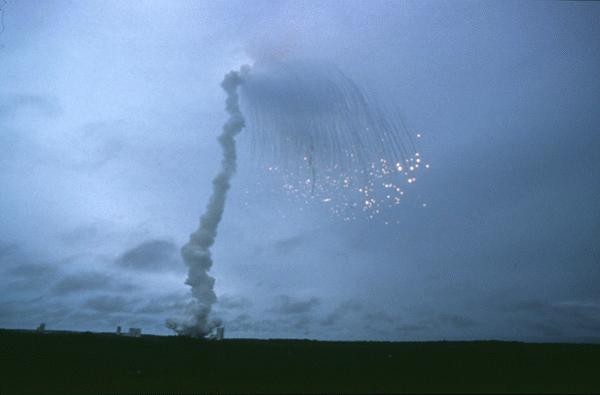 ≥ 475 millions
Ou qui peuvent être incomplètes. . .
de dollars :
4195835 =
3145727
1.333739068902037589
66
Plus précisément
Autres problèmes indécidables  Réductions
Quelques autres problèmes indécidables  Théorème de Rice
Le drame de la vérification  D’autres problèmes indécidables
67
D’autres problèmes indécidables
Indécidables :

) Dixième problème de Hilbert :
Donnée: Un polynôme P ∈ Z[X1, · · · , Xn ] à coefficients entiers.
Réponse: Décider s’il possède une racine entière.

) Simplification en calcul formel :
Donnée: Une expression mathématique d’une variable x construite  par composition à partir de la constante 1, l’addition, la  soustraction, la multiplication, le sinus et la valeur absolue
Réponse: Décider si cette expression est la fonction constante nulle.

) En logique :
Donnée: Une formule F du premier ordre.
Réponse: Décider si F est vraie sur les entiers (c-à-d F ∈ Th(N)).
68
D’autres problèmes indécidables
Indécidables :

) Dixième problème de Hilbert :
Donnée: Un polynôme P ∈ Z[X1, · · · , Xn ] à coefficients entiers.
Réponse: Décider s’il possède une racine entière.

) Simplification en calcul formel :
Donnée: Une expression mathématique d’une variable x construite  par composition à partir de la constante 1, l’addition, la  soustraction, la multiplication, le sinus et la valeur absolue
Réponse: Décider si cette expression est la fonction constante nulle.

) En logique :
Donnée: Une formule F du premier ordre.
Réponse: Décider si F est vraie sur les entiers (c-à-d F ∈ Th(N)).
Remarque : Théorème de Presburger :
) La théorie du premier ordre des entiers munis de l’addition  seulement (mais pas de la multiplication) est décidable.
68